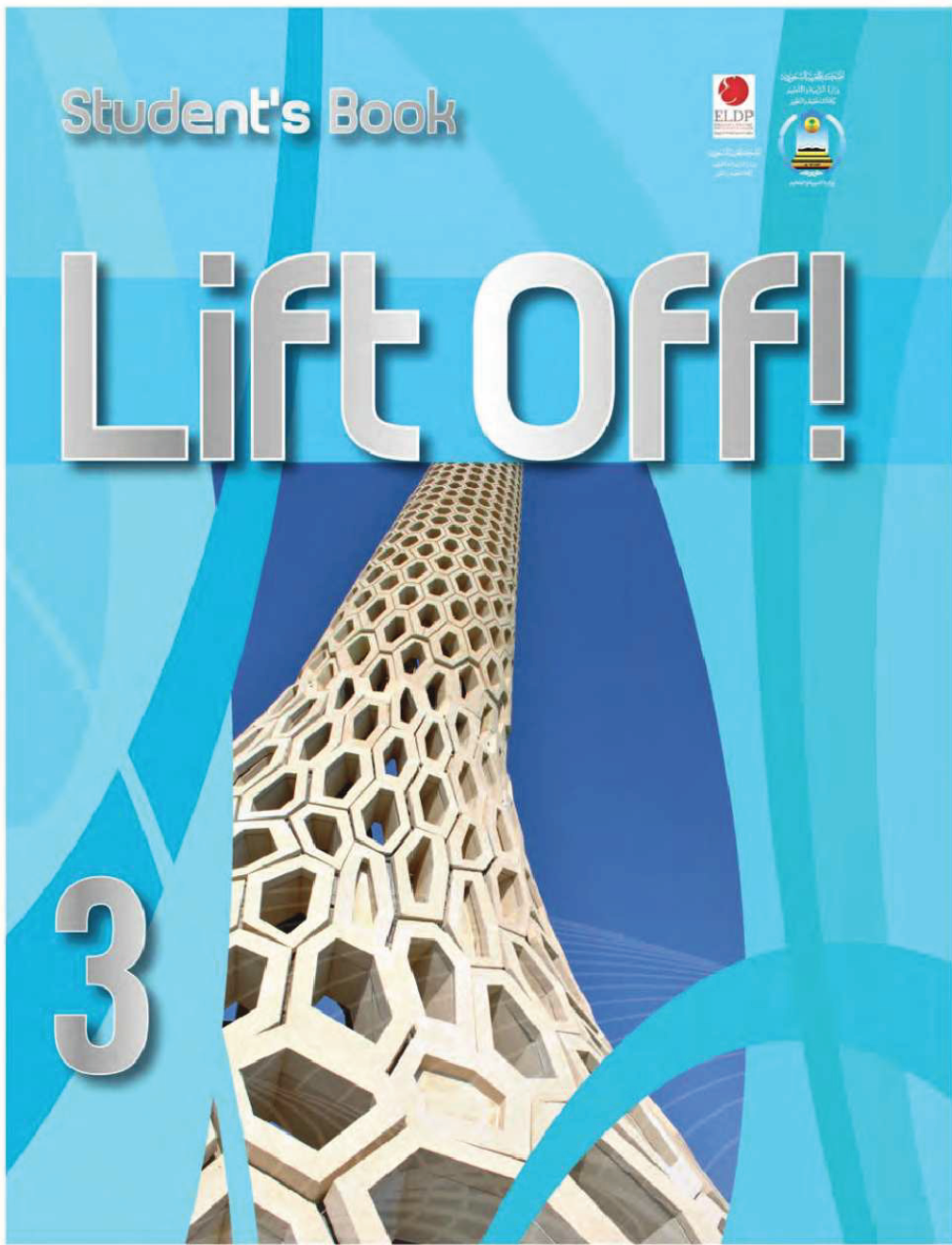 بسم الله توكلنا على الله ولا حول ولا قوة الا بالله
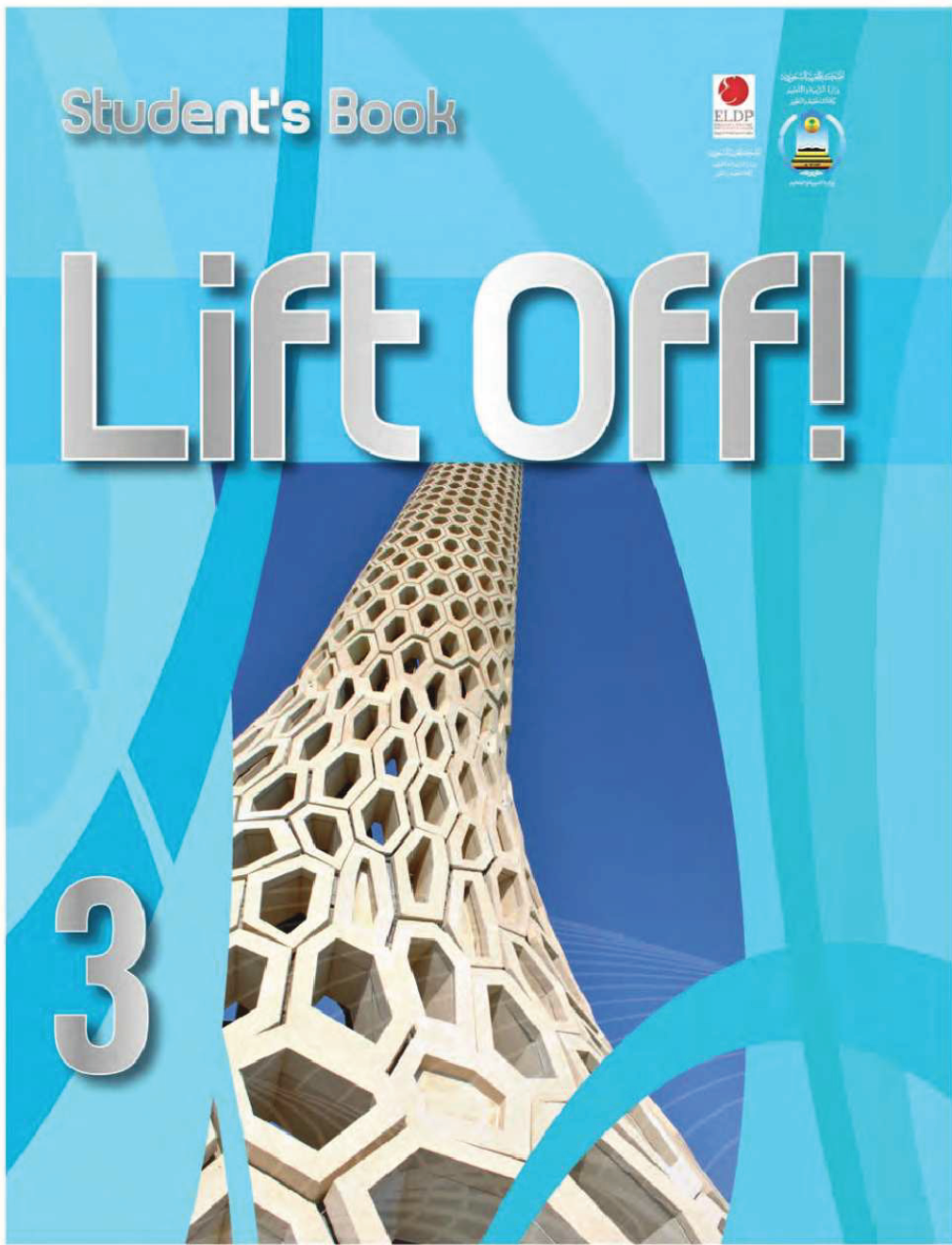 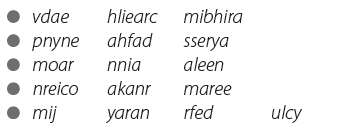 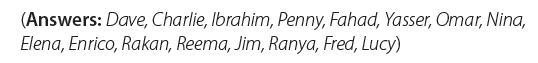 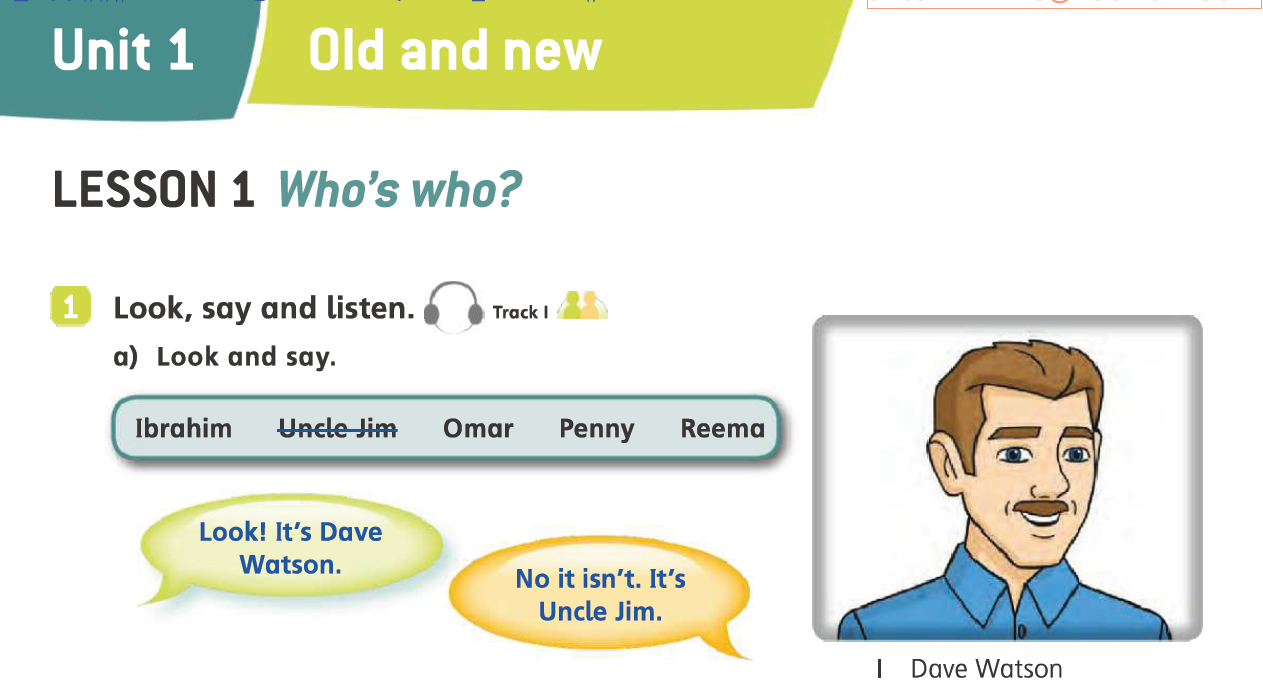 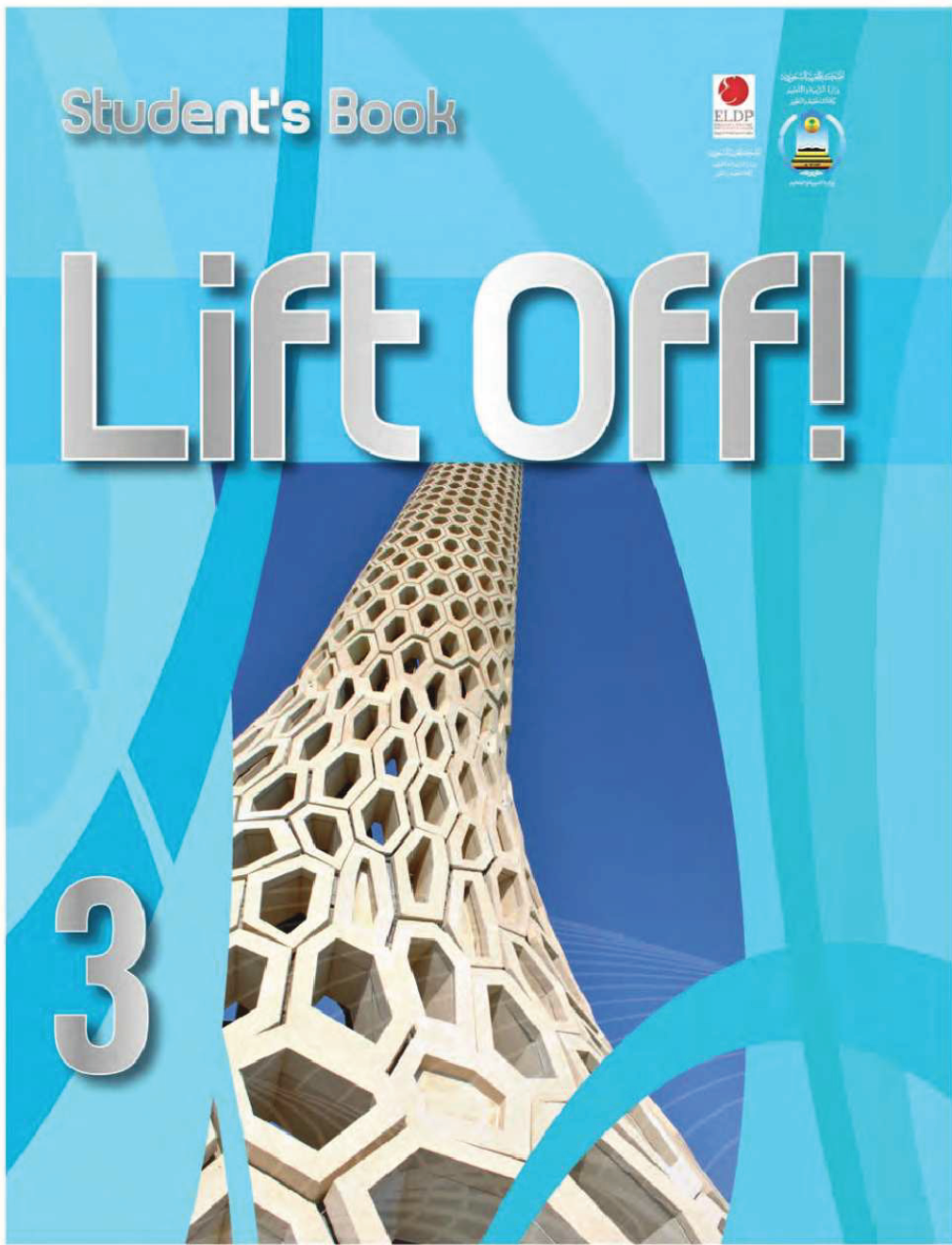 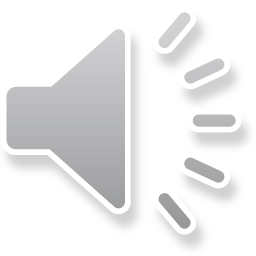 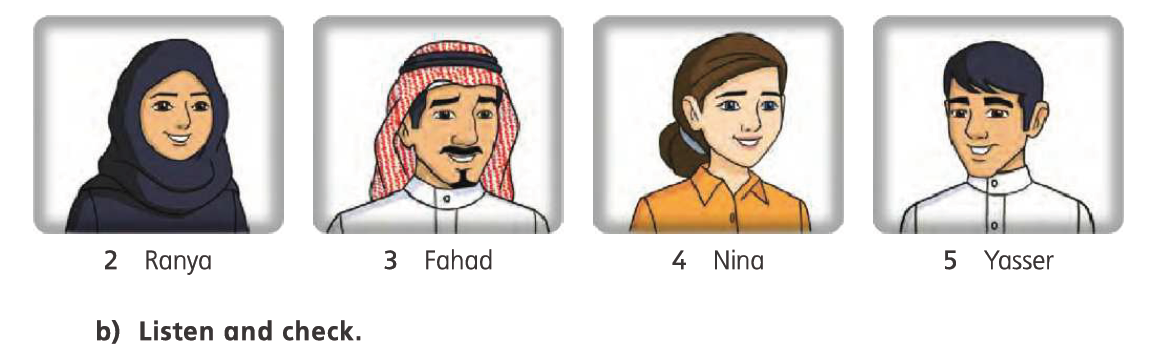 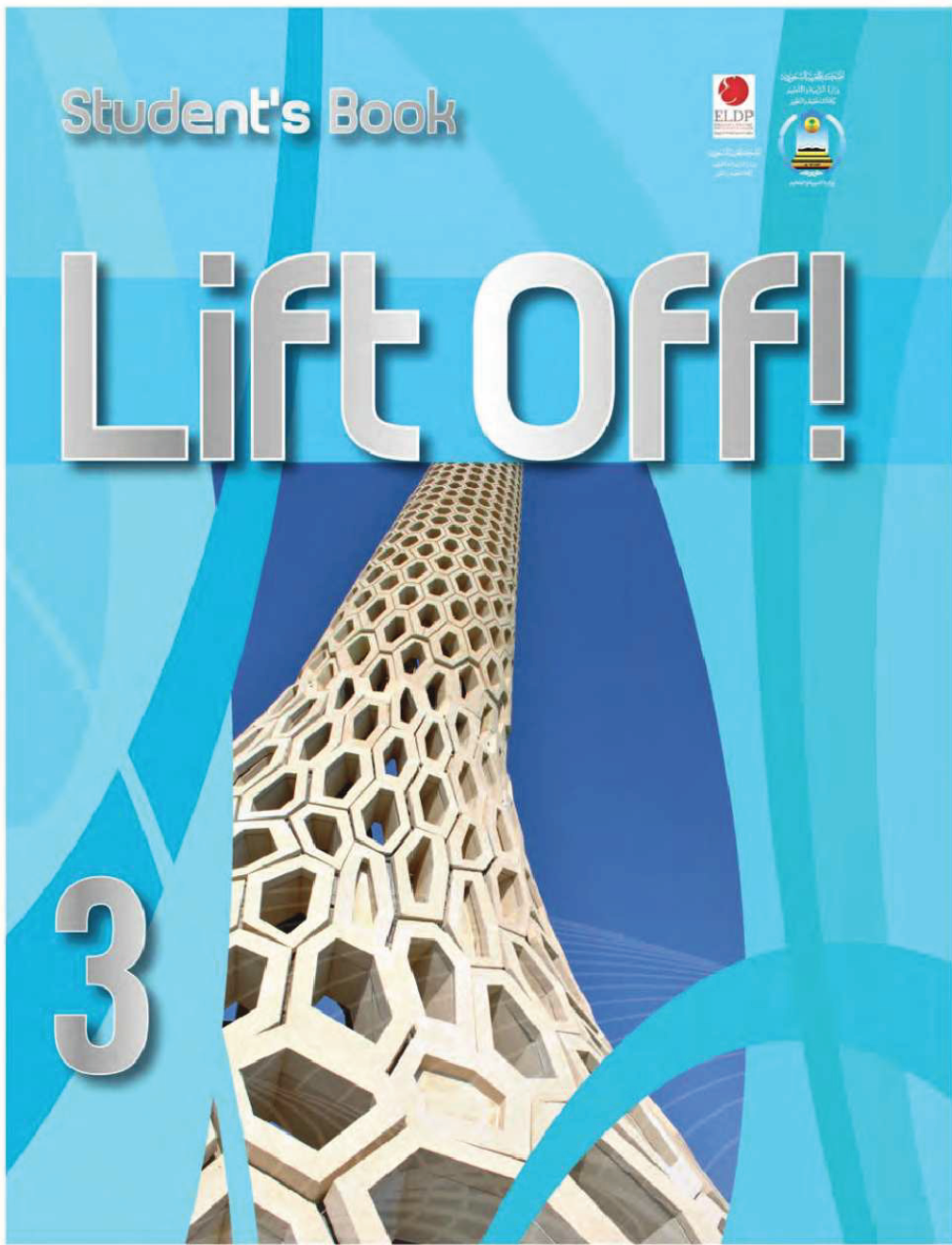 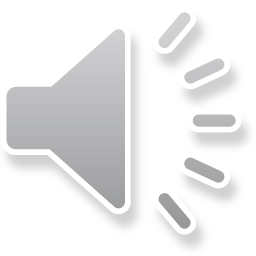 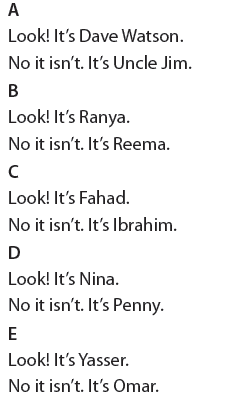 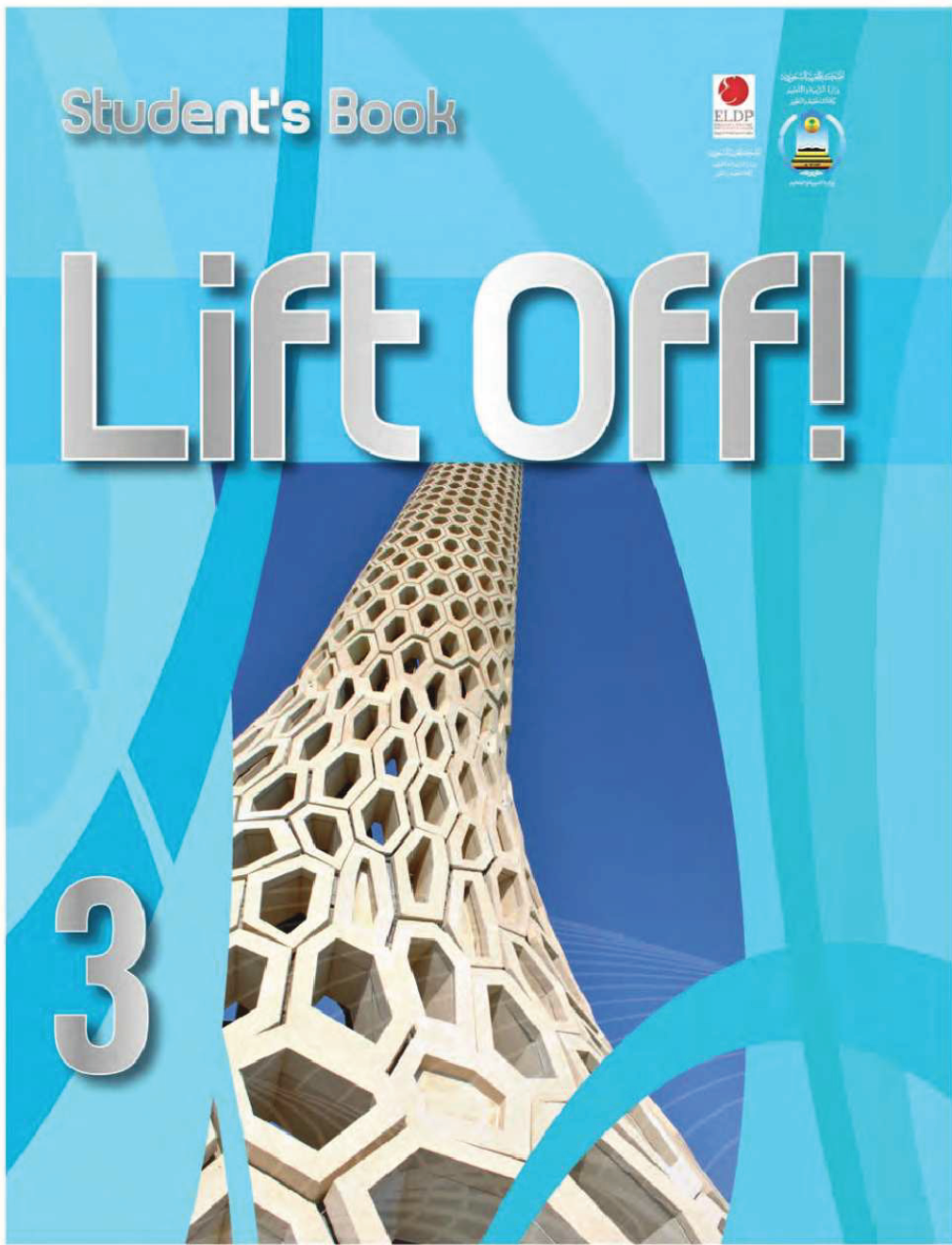 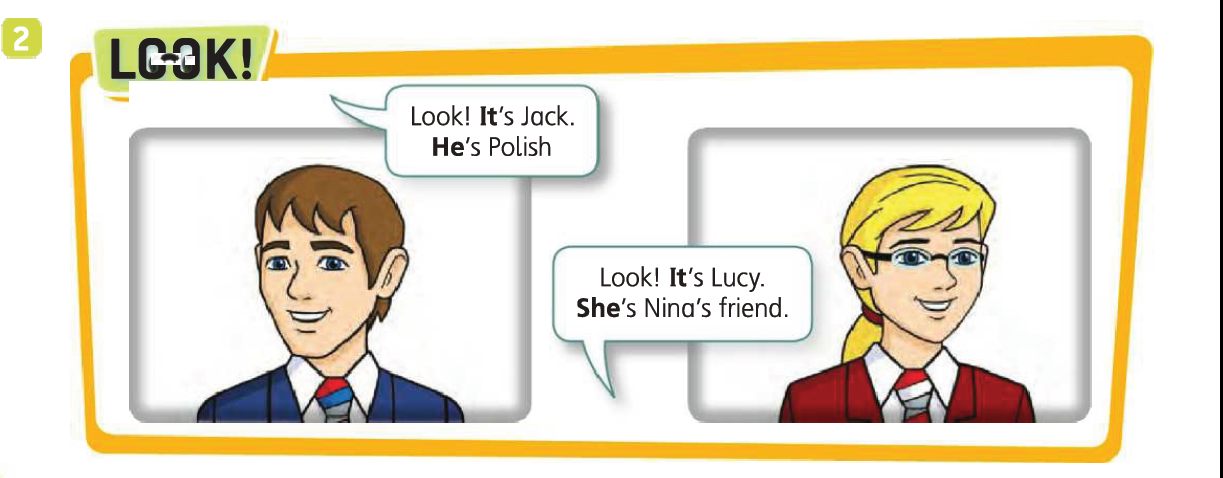 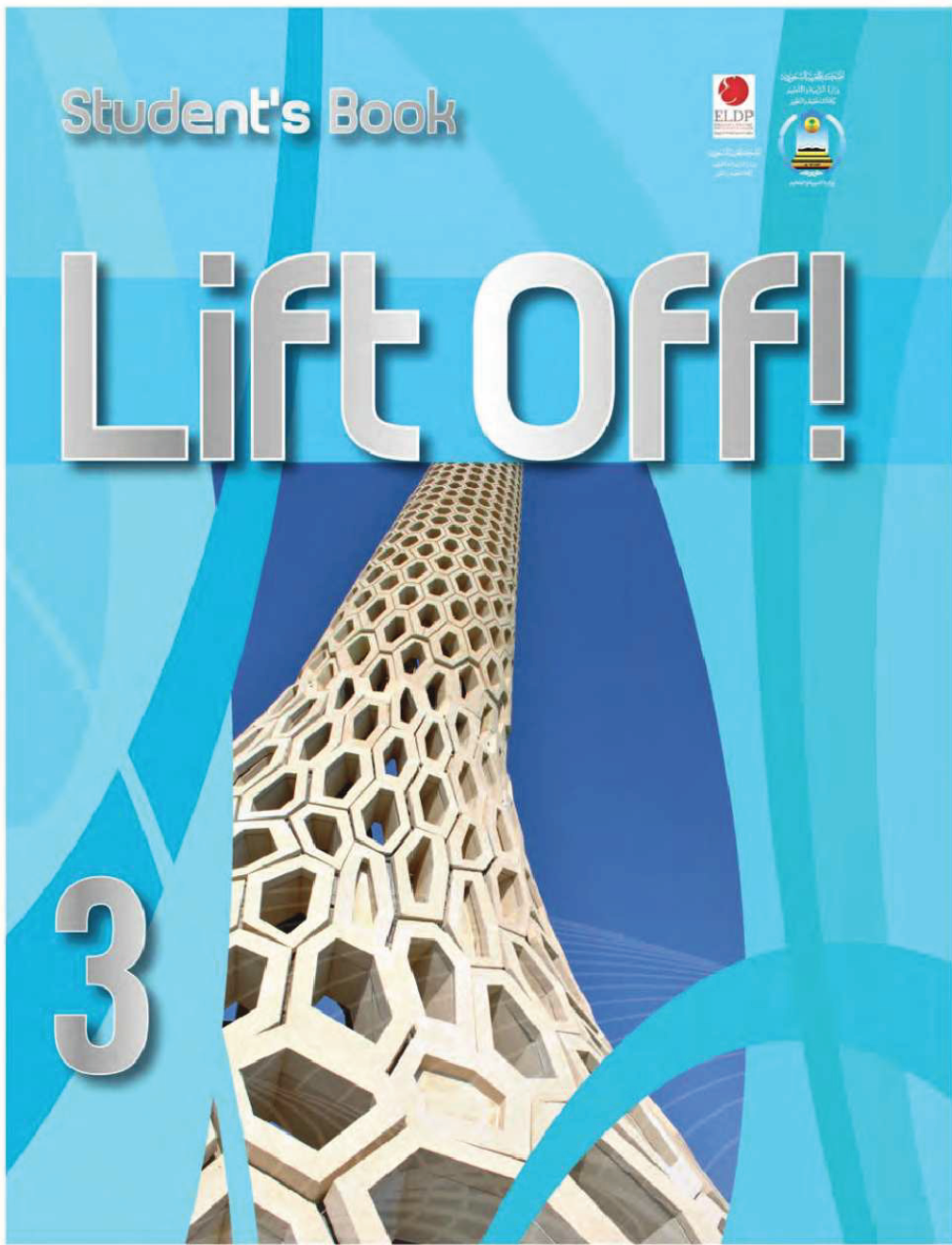 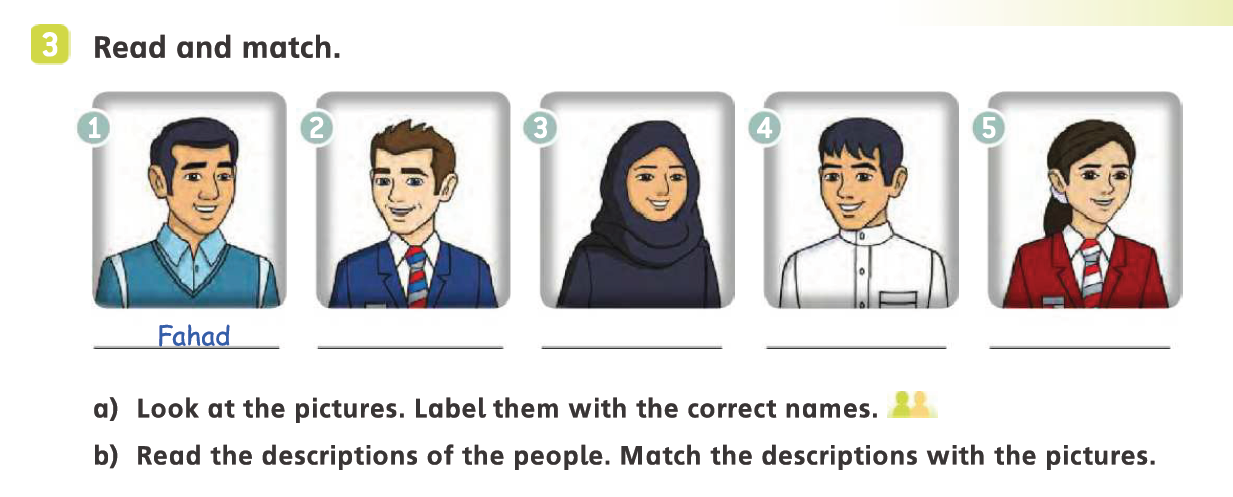 Fred
Reema
Yasser
Elina
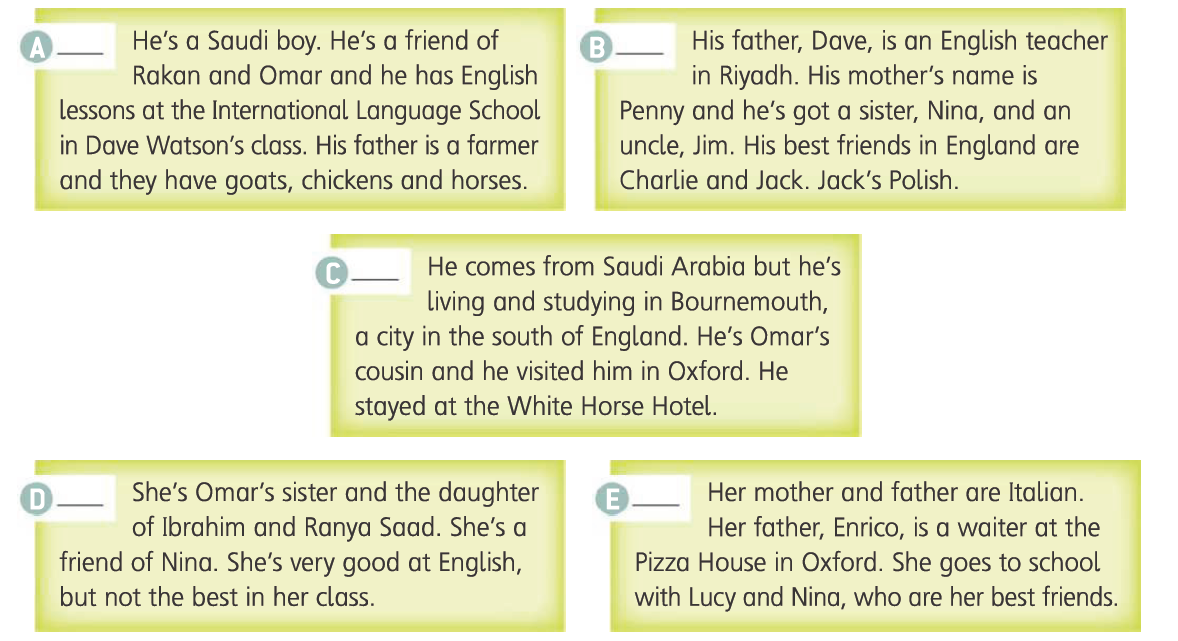 4
2
1
5
3
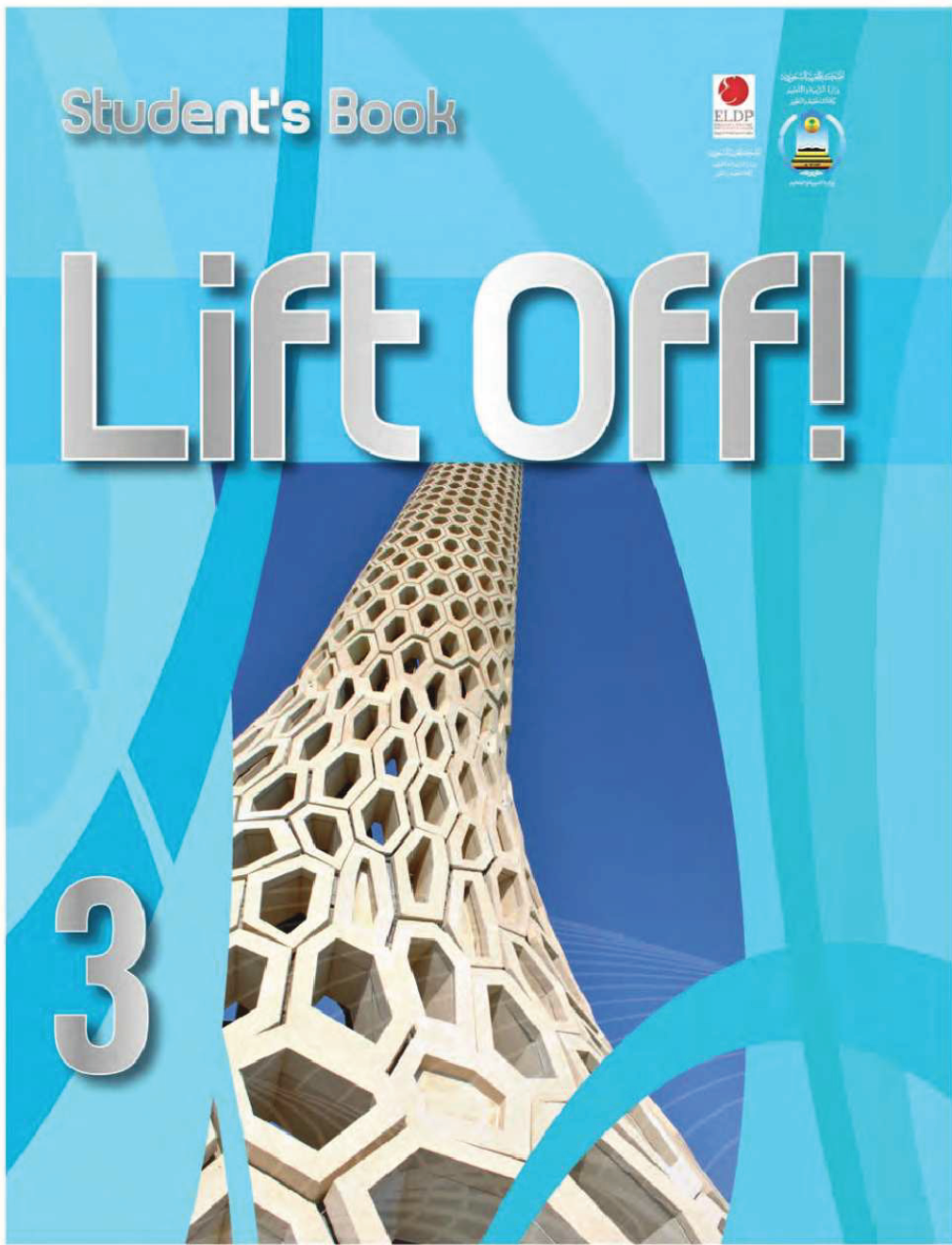 Answer the questions:
1- What is Yasser‘s father’s job?
2-What is Elina’s father’s job ?
3-Where does he work?
farmer
His job is at pizza house
In Oxford